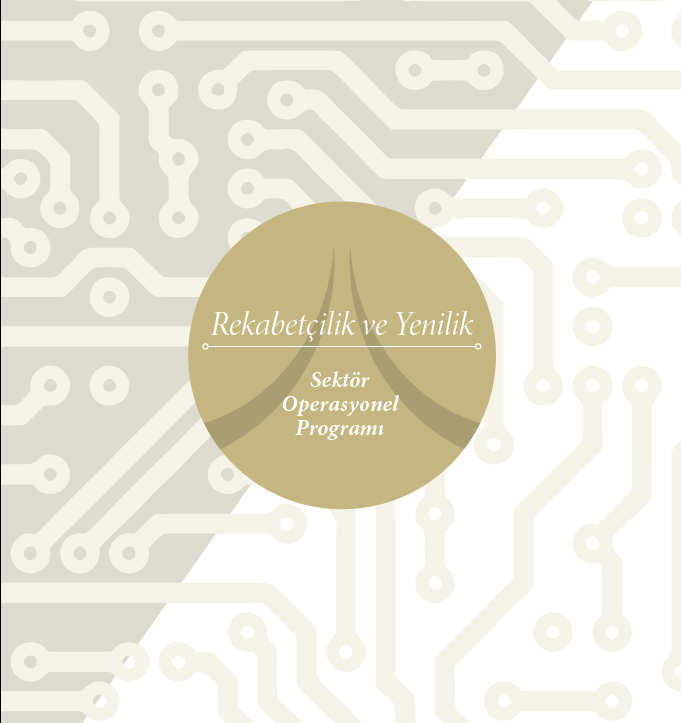 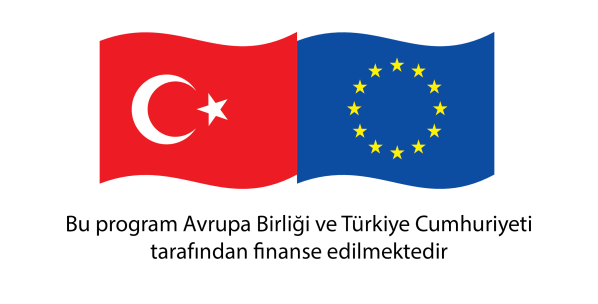 (RYOP)

COMPETITIVENESS AND INOVATION SECTOR OPERATIONAL PROGRAMME
(CISOP)
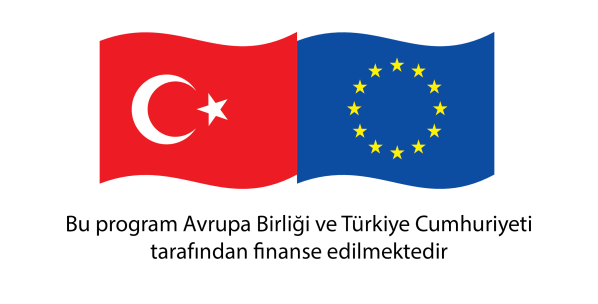 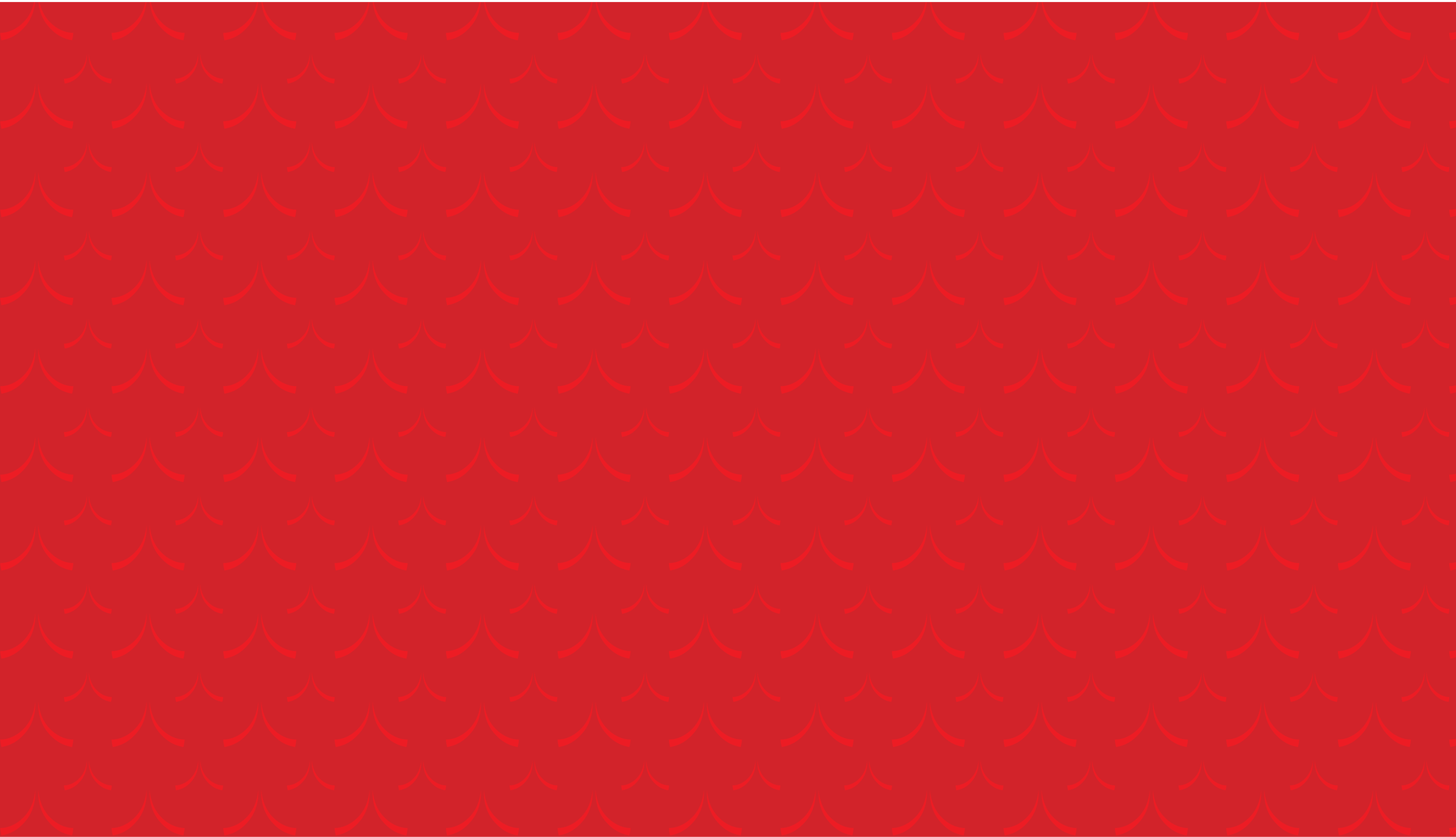 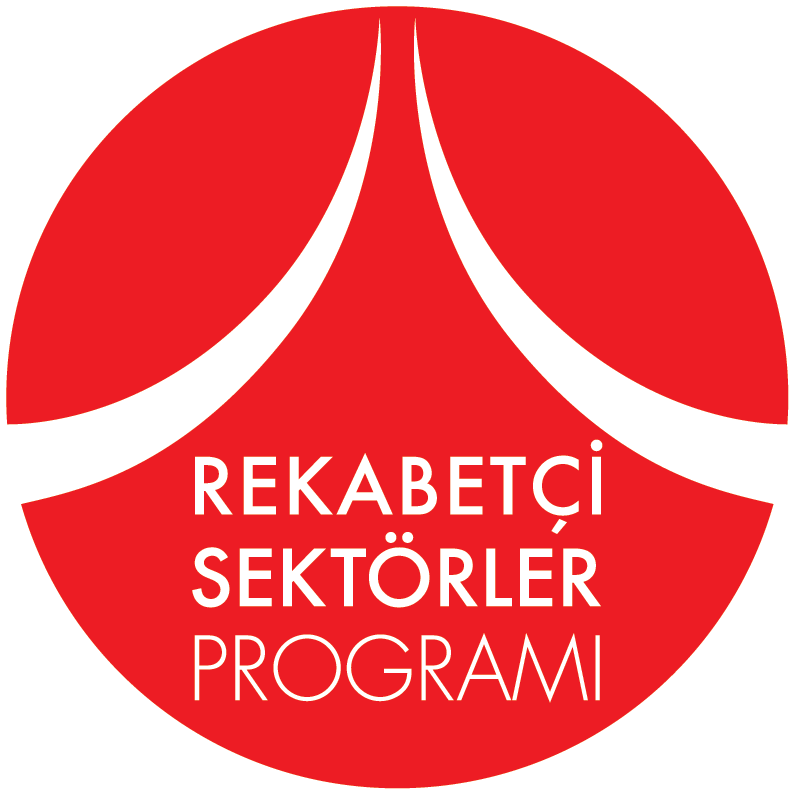 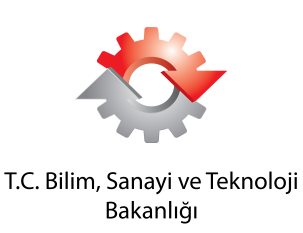 EYLEM 1. ÖZEL SEKTÖRÜN GELİŞTİRİLMESİ
Faaliyet 1.1 İmalat Sanayi
Faaliyet 1.2 Hizmetler ve Yaratıcı Endüstriler
EYLEM 2. BİLİM TEKNOLOJİ YENİLİK
Faaliyet 2.1 Araştırma ve Geliştirme
Faaliyet 2.2 Teknoloji Transferi ve Ticarileştirme
Faaliyet 1.1 İmalat Sanayi
Faaliyet 1.1 İmalat Sanayi
Faaliyet 1.1 İmalat Sanayi
Faaliyet 1.1 İmalat Sanayi
Faaliyet 1.1 İmalat Sanayi
Faaliyet 1.1 İmalat Sanayi
Faaliyet 1.1 İmalat Sanayi
Örnek Faaliyet Türleri :
İmalat sanayinin daha fazla Ar-Ge yoğun sektörlere dönüştürülmesi,
KOBİ’ler, destek kuruluşları (Üniversiteler, Ar-Ge merkezleri, OSB’ler), yatırımcılar ve büyük şirketlerin kendi aralarında ve birbirleriyle ortaklık ve işbirlikleri,
Üçlü sarmal modeline (devlet, sanayi, üniversite) dayalı yapıların oluşturulması,
Ortak kullanım tesislerinin kapasitelerinin geliştirilmesi,
Kaynak verimliliği,
Üretici sertifikasyonu, ürün sertifikalandırma, test, standardizasyon, kalibrasyon, akreditasyon, kalite güvence sistemleri ve benzeri faaliyetler için hazırlıklar,
Yeni ürün/hizmet tasarımı, teknik şartnameleri hazırlıkları vb.,
KOBİ’lerin yeteneklerinin geliştirilmesi bağlamında danışmanlık, eğitim, mentörlük, koçluk ve kapasite geliştirme faaliyetleri.
Faaliyet 2.1 Araştırma ve Geliştirme
Faaliyet 2.1 Araştırma ve Geliştirme
Faaliyet 2.1 Araştırma ve Geliştirme
Faaliyet 2.1 Araştırma ve Geliştirme
Faaliyet 2.1 Araştırma ve Geliştirme
Faaliyet 2.1 Araştırma ve Geliştirme
Faaliyet 2.1 Araştırma ve Geliştirme
Faaliyet 2.1 Araştırma ve Geliştirme
Örnek Faaliyet Türleri :
Belirli tematik alanlarda; Ar-Ge yetkinliği sağlamak amacıyla; tesisler oluşturulması veya işler hale getirilmesi ya da mevcut merkezlerin kalite ve yetkinliklerinin arttırılması,
Yeni fikirler ve teknolojiler üretilmesi için laboratuvar alanları oluşturulması/geliştirilmesi ve bu laboratuvarların, tematik alanlar özelinde kavram doğrulama aşaması testleri için bir platform olarak hizmet sağlaması,
Üniversite ve sanayinin ortak araştırma çalışmaları için mekanizmalar oluşturulması,
Belirli tematik alanlarda uluslararası teknoloji transfer ekosistem oyuncuları/paydaşlarının uluslararası ağ oluşturma faaliyetleri,
Belirli tematik alanda/alanlarda Avrupa’daki Ar-Ge kurumları ve merkezleriyle ortaklıklar oluşturmak için hazırlık çalışmaları ve stratejileri,
Faaliyet 2.1 Araştırma ve Geliştirme
Örnek Faaliyet Türleri :
Sektörde ihtisaslaşma, ihtisas alanı, hizmet sunum kılavuz ve rehberlerine odaklanmış Pazar araştırmaları, ihtiyaç analizleri, tanı çalışmaları, anket, analitik çalışmalar, sektör analizleri, haritalandırma ve kıyaslama faaliyetleri,
Üniversite-sanayi işbirliğini güçlendirebilecek hukuki iyileştirmeler (sadeleştirme dahil) için politika teklifleri geliştirme çalışmaları,
Ulusal ve uluslararası fonlar (özellikle H2020, COSME, Eureka, Eurostar gibi AB fonları) tarafından desteklenen projelerin uygulanması kapsamında ilgili aktörlerin kapasitelerini artırmak için bu aktörler arasında uzun dönemli stratejik ve kurumsal ortaklıklar oluşturulması,
Belirli ileri teknoloji/teknolojilere odaklı ağlar ve işbirlikleri,
Uygun faaliyetlere yönelik süreçlerle ilgili danışmanlık, eğitim, mentörlük, koçluk ve kapasite geliştirme faaliyetleri.
Faaliyet 2.2 Teknoloji Transferi ve Ticarileşme
Faaliyet 2.2 Teknoloji Transferi ve Ticarileşme
Faaliyet 2.2 Teknoloji Transferi ve Ticarileşme
Faaliyet 2.2 Teknoloji Transferi ve Ticarileşme
Faaliyet 2.2 Teknoloji Transferi ve Ticarileşme
Faaliyet 2.2 Teknoloji Transferi ve Ticarileşme
Faaliyet 2.2 Teknoloji Transferi ve Ticarileşme
Faaliyet 2.2 Teknoloji Transferi ve Ticarileşme
Örnek Faaliyet Türleri :
Teknoparkların, TTO'ların veya araştırma merkezlerinin hızlı ürün tasarımı, simülasyon, modelleme ve ürün gerçekleme (validasyon) altyapılarının (test ve belgelendirme), teknoloji transferi ve ticaret faaliyetlerinin hızlandırılmasını kolaylaştıracak mevcut tesislerin yetkinliklerin ve kalitesinin geliştirilmesi ve yeni tesislerin desteklenmesi için kapasite geliştirme hizmetleri.
Teknoloji transferinde sinerji oluşturmak için paydaşlar arası bağlantıların kurulması, bilgi paylaşımını ve işbirliğine dayalı çalışma ilişkilerini optimize etmek, ve belirli tematik alanlarda teknoloji ve araştırma kümeleri yaratmak veya güçlendirmek.
Ürün belgelendirme (sertifikasyon) amacıyla test ve akreditasyon hizmetleri sunma mekanizmalarının kurulması veya geliştirilmesi.
Uluslararası Ar-Ge kuruluşları ve merkezleri ile teknoloji transferi ve ticarileşme odaklı işbirlği ortaklıkları ve ağların kurulması.
Faaliyet 2.2 Teknoloji Transferi ve Ticarileşme
Örnek Faaliyet Türleri :
Başarı hikayeleri ile yetenekleri teşvik etmek için eğitim programları, öğrenci projeleri veya etkinlikler düzenleyerek özel sektör aktörlerini üniversiteler ile bağlayan platformların oluşturulması.
Mentörler, akademisyenler, girişimciler gibi teknoloji transferi ve ticarileştirme aktörleri arasında bağların kurulması için patent ve teknoloji portföyü, veri tabanları ve platformlar (Bilgi Sistemleri, fikri hakların yönetim yetkinliği, hukuk danışmanlığı, küresel pazar araştırması vb.) gibi araçların ve hizmetlerin ortak kullanımının geliştirilmesi veya özelleştirilmesi.
İhtiyaç analizleri, tanı çalışmaları, haritalama, kıyaslama ve diğer analik çalışmalar, araştırmalar; teknoloji transferi ve ticari faaliyetler alanlarında sanayi-üniversite işbirliğini güçlendirici politika önerileri (basitleştirme dahil) üretilmesi.
Uygun faaliyetlere yönelik süreçlerle ilgili danışmanlık, eğitim, mentörlük, koçluk ve kapasite geliştirme faaliyetleri.
Faaliyet 2.1 Araştırma ve Geliştirme, yeni ve yenilikçi ürünler geliştirilmesi ile sonuçlanacak yenilik döngüsünün erken aşamalarının desteklenmesine odaklanmaktadır.

Faaliyet 2.2 Teknoloji Transferi ve Ticarileştirme, yenilik sürecinin pazara açılma aşamasına odaklanmakta olup, ticarileştirme faaliyetlerini desteklemek üzere tasarlanmıştır.
Yöntem
Bu çağrılar;
Program Otoritesi’nin yararlanıcıya para aktarımı yaptığı ve yararlanıcının kendisi için “mallar ve/veya hizmetler” satın aldığı bir hibe teklif çağrısı değildir. 
Bu çağrılar; 
Yararlanıcı (Nihai Faydalanıcı – ERA olarak da adlandırılmaktadır) tarafından geliştirilen teknik şartname ve şartname (ToR) temelinde ERA için Program Otoritesi’nin mal, danışmanlık hizmeti ve diğer ilgili hizmetler için ihale yapmayı ve söz konusu mal ve hizmetleri finanse etmeyi taahhüt ettiği mali yardıma yönelik olarak projelerin (operasyon olarak da adlandırılmaktadır) sunulması çağrısıdır.
Süreç
Teşekkür Ederim…